Housing StrategyTheme Consultation
Wednesday 2nd July 2014
Introduction
John Janew – Housing Strategy
Existing Housing Strategy
Main Themes
Strategic Priorities
Main Achievements
What has changed

Adrian Carlton – Policy, Impact & Intelligence
New Housing Strategy
Draft Themes 
Are we on the right lines?
Any Questions
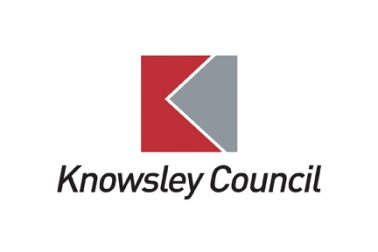 Existing Housing Strategy Main Themes
Achieving the right quantity and quality of new housing
Continuing to raise the quality of the existing housing stock, services and neighbourhoods 
Connecting people to the improved housing offer
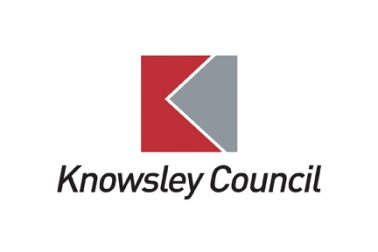 Existing Housing Strategy
Strategic Priorities –Theme 2
Support a Strong Private Sector
Improve Neighbourhoods
Tackle Climate Change and Affordable Warmth
Strategic Priorities – Theme 3
Provide Appropriate Housing Options
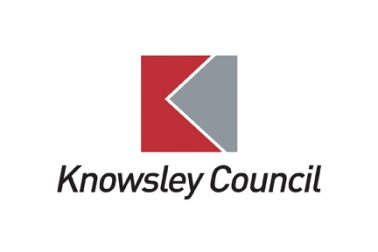 Existing Housing StrategyMain Links to Private Landlords
Proactive Engagement with Private Landlords
Effectively signpost residents to take up tenancy bond scheme and continually strive to improve the offer to accredited landlords
Promote and support action to tackle Anti Social Behaviour (ASB)
Effectively signpost residents and landlords to welfare reform information.
Effectively deliver Community Energy Saving Programme (CESP) to provide energy saving measures for residents
Effectively reduce household CO2 emissions in the Borough
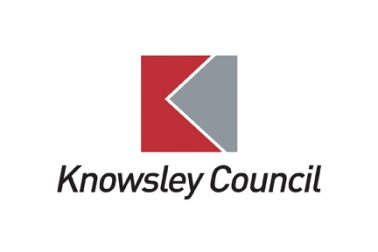 Existing Housing StrategyMain Achievements
Landlord Accreditation
104 landlords accredited through Landlords Accreditation
Over 200 properties accredited through Landlord Accreditation 
Removal of over 120 cat 1 and 2 hazards
Landlords Forum Topics
Tenancy Bond Scheme
Advertising through Property Pool Plus
Energy Performance Certificates
Green Deal / ECO for Landlords
Collective Switching 
Tax Advice from HM Revenue & Customs (HMRC)
Gas Safe Register – Safety in Rental Properties
Carbon Monoxide Awareness 
Preventing Cannabis Cultivation
Council Tax Changes
Credit Unions 
Universal Credit
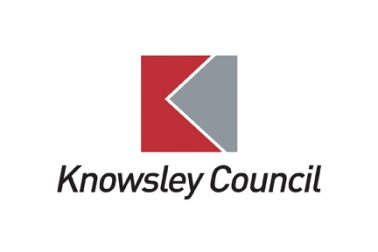 Existing Housing StrategyMain Achievements
Homeless Prevention
176 people prevented from becoming homeless through a private rented property with the assistance of a tenancy bond
Energy Efficiency
Over 4,400 homes benefitted from CESP and ECO schemes which delivered extensive energy efficiency measures at no cost to the resident.
£34m of external investment levered into the borough through CESP and ECO schemes since 2012
Empty Homes
68% reduction in over 2 years empty properties 708 – 220. 
64% reduction in over 5 years empty properties 264 – 93. 
Housing Options
Ability to discharge our Full Homelessness Duty in the Private Rented Sector
Strategy
New Private Sector Housing Strategy 2013-16
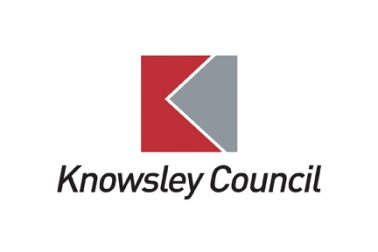 New Housing StrategyWhat has changed?
Welfare Reform
Public Sector spending cuts
Localism Act
Abolition of Regional Planning
Increase in Private Rented Sector
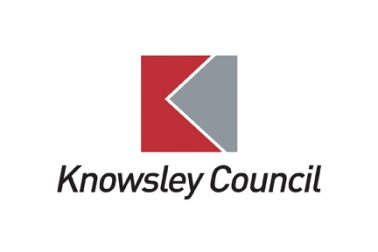 New Housing StrategyDraft Themes
Build more houses, of the right type, in the right location

Priority one: More choice of new housing

2) Maximise potential of existing stock

Priority two: Better use of existing stock
Priority three: Support a strong private rented sector
Priority four: Tackle climate change and affordable warmth
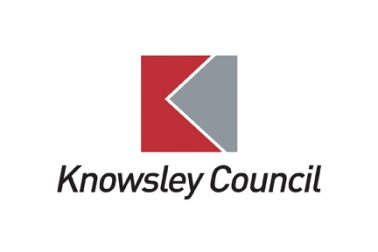 New Housing StrategyDraft Themes
3) Support people to live as independently as possible

  Ensure right housing support options are available

4) Enablers

Enabler one: Council role
Enabler two: Intelligence base
Enabler three: Partnerships
Enabler four: Investment opportunities
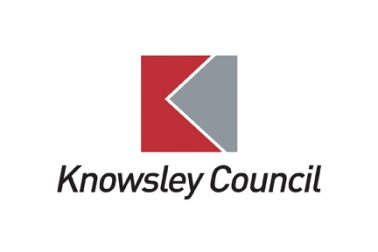 New Housing StrategyDraft Themes
Questions: 
 Are we on the right lines? 
 Are there any gaps?
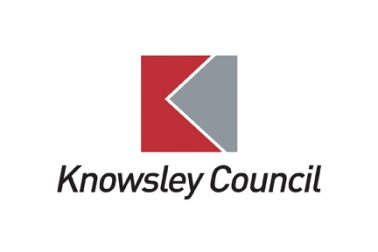